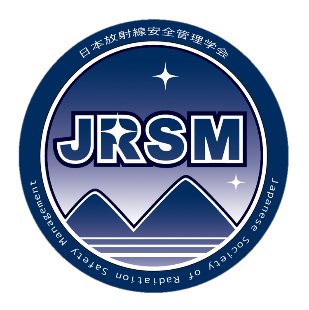 2.　用語の説明
日本放射線安全管理学会
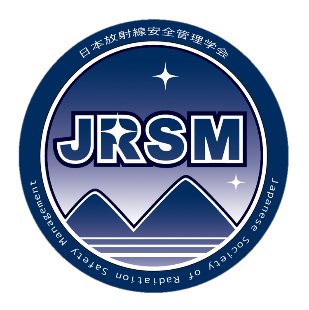 日本放射線安全管理学会